Business drivers
QAT Scan provides a narrative findings document and summary presentation to show owners their current state, what fixes should be addressed and a path forward leveraging the propositions based on the QAT Scan findings.
QAT Scan
Assessing the path to application modernization
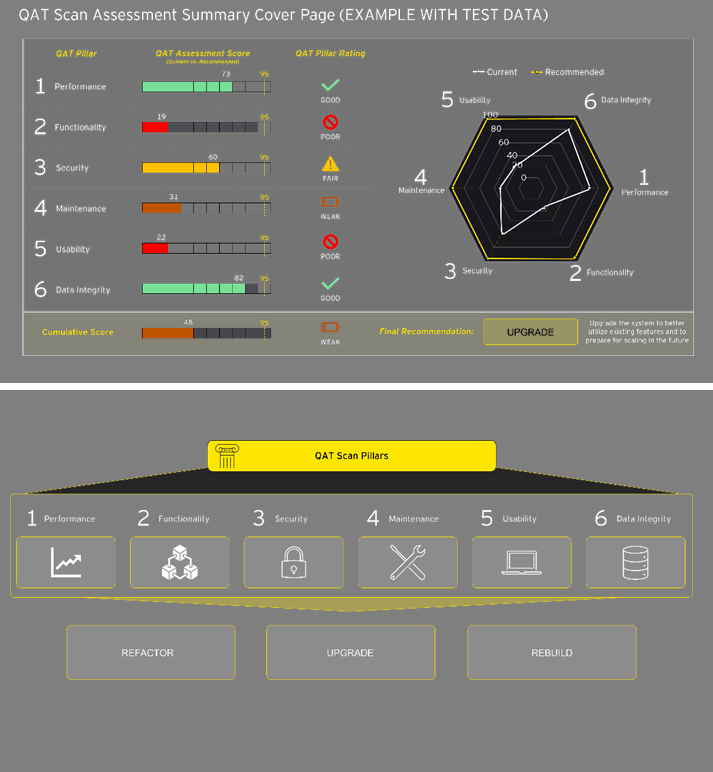 Developing an opportunity
Contacts
EY and Pega: accelerate transformation with confidence
Significant challenges. Big ambitions. There’s a lot on the line for business in a world that’s ever-changing. It takes both powerful technology and sophisticated business insights to realize success, shape legacies and innovate for the future. 
The EY organization and Pega lead with an outcomes-first approach to elevate their clients’ businesses to be more productive, more agile, and better prepared to thrive in the fast-paced Transformative Age. 
By combining EY strategic thought leadership capabilities with Pega’s focus on simplifying business complexity, the EY-Pega Alliance is helping clients make smarter decisions, deliver richer experiences and accelerate time to value. 
Together, the EY-Pega Alliance helps you simplify business complexity so you can innovate faster, drive transformative outcomes and deliver experiences people love.
For more information, visit: ey.com/pega
EY US
Jamie Campbell
Senior Manager, DET
Ernst & Young LLP
Phone: +1 407 428 6894
jamie.h.campbell@ey.com
Pega
Suzanne Clayton
Global Partner Director
Pega Corporation
suzanne.clayton@pega.com
EY | Building a better working world
EY exists to build a better working world, helping to create long-term value for clients, people and society and build trust in the capital markets. 
Enabled by data and technology, diverse EY teams in over 150 countries provide trust through assurance and help clients grow, transform and operate.
Working across assurance, consulting, law, strategy, tax and transactions, EY teams ask better questions to find new answers for the complex issues facing our world today.
EY refers to the global organization, and may refer to one or more, of the member firms of Ernst & Young Global Limited, each of which is a separate legal entity. Ernst & Young Global Limited, a UK company limited by guarantee, does not provide services to clients. Information about how EY collects and uses personal data and a description of the rights individuals have under data protection legislation are available via ey.com/privacy. EY member firms do not practice law where prohibited by local laws. For more information about our organization, please visit ey.com.
Ernst & Young LLP is a client-serving member firm of Ernst & Young Global Limited operating in the US.
© 2023 EYGM Limited.All Rights Reserved.
EYG no. 005043-23GblED None
This material has been prepared for general informational purposes only and is not intended to be relied upon as accounting, tax, legal or other professional advice. Please refer to your advisors for specific advice.
ey.com